第三章  一元一次方程
3.2.2 解一元一次方程
解一元一次方程 ——（移项）
Please Enter Your Detailed Text Here, The Content Should Be Concise And Clear, Concise And Concise Do Not Need Too Much Text
主讲人：xippt
时间：20XX.4.4
前 言
学习目标
1.进一步熟悉利用等式的性质解一元一次方程的基本技能。 
2. 在解方程的过程中分析、归纳出移项法则，并能运用这一法则解方程。
重点难点
重点：掌握用合并同类项、移项解一元一次方程。
难点：灵活用合并同类项、移项解一元一次方程。
思 考
把一些图书分给七(3)班学生阅读,如果每人分3本,则剩余20本;如果每人分4本,则还缺25本.这个班有多少学生？
因为这批书的总数是一个定值，
表示它的两个式子应相等
分析：
设这个班有x名学生.
每人分3本，还剩余20本，则这批书共            本；
每人分4本，还缺25本，则这批书共             本；
（3x＋20）
等式左右两边都有未知数，
如何求得方程的解呢？
（4x－25）
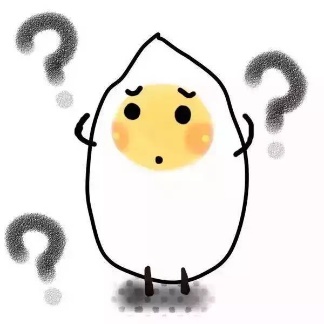 3x＋20=4x－25
(4)根据题意可列方程为________________________
思 考
把它变成x=a（常数）的形式
如何求方程3x+20=4x-25的解？
3x+20 = 4x-25
等式两边都含有
x的项和不含字母的常数项。
3x+20-4x-20=4x-25-4x-20
利用等式性质1，将等式
变为x=a（常数）的形式
3x-4x=-25-20
合并同类项
x=45
-x=-45
观察
下面方程的变形，把某项从等式的一边移动到另一边时有什么变化？
3x+20 = 4x-25
符号发生变化
3x-4x = -25-20
把等式一边的某项变号后移到另一边，叫做移项．
移项的依据：
等式的性质1
知识巩固
判断下面的移项是否正确？
(1) 10+x=10    移项，得 x=10+10
(2) 3x=x-5     移项，得 3x+x=-5
(3) 3x=6-2x    移项，得 3x+2x=-6
(4) 1-2x=-3x   移项，得 3x-2x=-1
(5) 2x+8=12-6x 移项，得 2x+6x=12-8
思 考
上述解方程中“  移项”起了什么作用？
解方程时经常要“  合并同类项”和“移项”，已达到化简的目的。
解方程
（1）3x+7=32-2x
移项，得：
解：
解：
移项得：
3x+2x=32-7
合并同类项，得：
5x=25
合并同类项，得：
系数化为1，得
x=5
系数化为1，得
x=-8
解方程时注意移项后
符号发生变化
课堂测试
1.小亮在计算 41-N 时，误将“  -”看成“  +”，结果得13，则41-N的值应为（    ）
A．-28 	   B．54	      C．69	     D．-54
【分析】
根据题意，41+N=13，
移项后解得N=-28，
∴41-N=41-（-28）=69．
故选C．
课堂测试
2.（1）当x取何值时，2x+3与-5x+6相等？
（2）当x取何值时，2x+3与-5x+6互为相反数？
课堂测试
（3）当x取何值时，2x+3的值比-5x+6的值小10？
课堂测试
3．若                 与                     是同类项，则m，n的值分别为（    ）
A．2，-1	B．-2，1	C．-1，2	D．-2，-1
分析：因为                             与                       是同类项，所以可得方程                      和                                   .解 可得m=2；解 可得n=-1.故答案为A.
课堂测试
课堂测试
版权声明
感谢您下载xippt平台上提供的PPT作品，为了您和xippt以及原创作者的利益，请勿复制、传播、销售，否则将承担法律责任！xippt将对作品进行维权，按照传播下载次数进行十倍的索取赔偿！
  1. 在xippt出售的PPT模板是免版税类(RF:
Royalty-Free)正版受《中国人民共和国著作法》和《世界版权公约》的保护，作品的所有权、版权和著作权归xippt所有,您下载的是PPT模板素材的使用权。
  2. 不得将xippt的PPT模板、PPT素材，本身用于再出售,或者出租、出借、转让、分销、发布或者作为礼物供他人使用，不得转授权、出卖、转让本协议或者本协议中的权利。
探索提高
5.(1)已知x=2是关于x的方程a(x+1)=0.5a+x的解，则a的值为多少？
(2)当x=2时，式子a(x+1)与式子0.5a+x的值相同，则a的值为多少？
(3)已知关于x的方程a(x+1)=0.5a+x的解与方程4x+2=12-x的解相同，则a的值为多少？
提示：
1）将x=2带入到方程中求出a值
2）将x=2带入到方程中求出a值
3）先求后一个方程的解，再将所求的解带入到第一个方程中求a值。
第三章  一元一次方程
感谢各位的仔细聆听
解一元一次方程 ——（移项）
Please Enter Your Detailed Text Here, The Content Should Be Concise And Clear, Concise And Concise Do Not Need Too Much Text
主讲人：xippt
时间：20XX.4.4